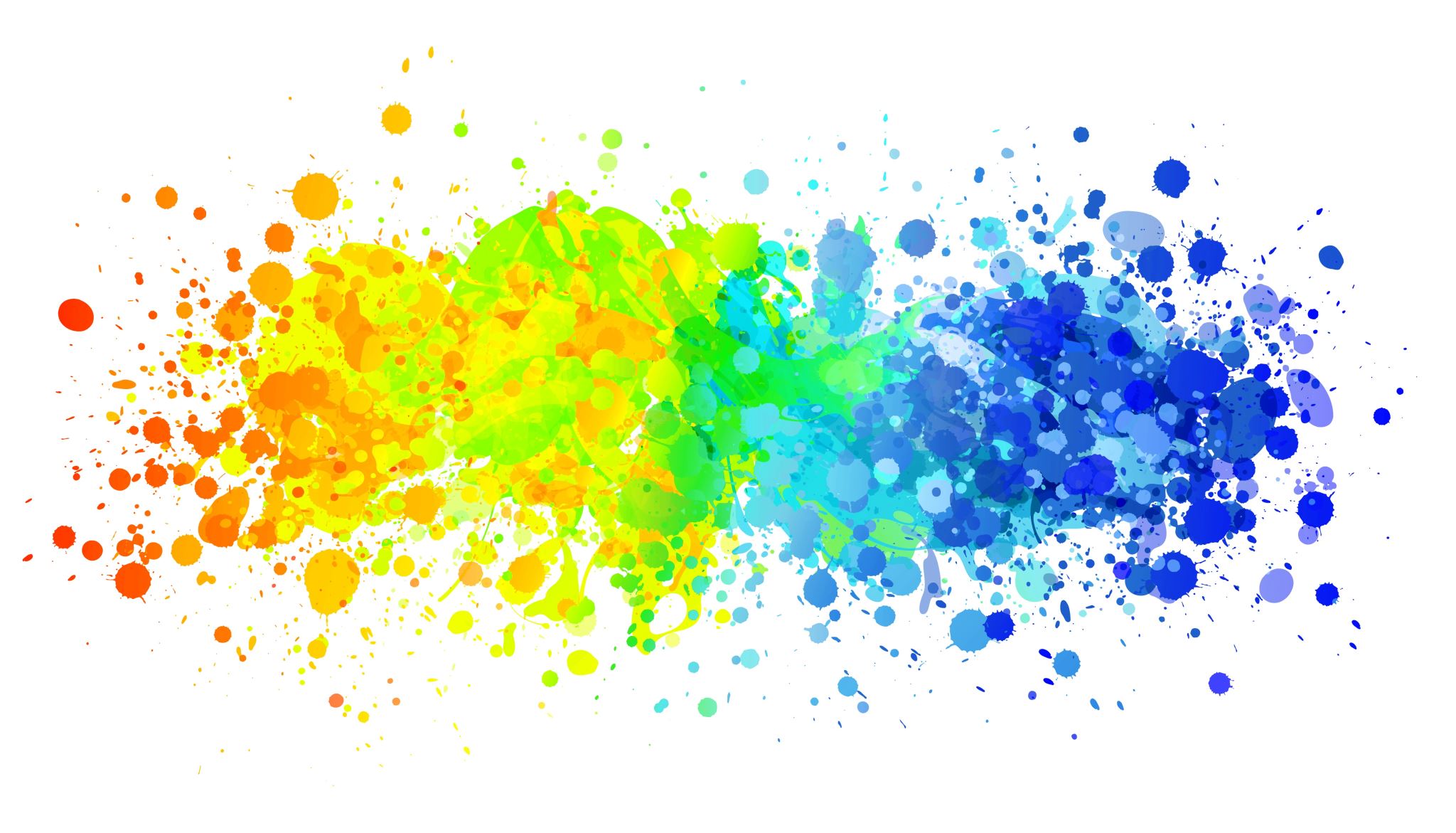 Division of Student Services
Dr. Jayna Jenkins, Director
Behavior, Psychological, and Social Work Services
Myth of Average
Myth of Average
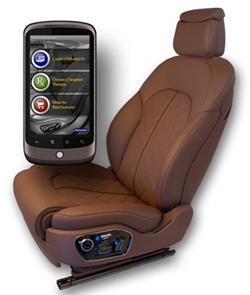 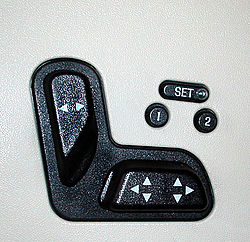 Myth of Average
‘Hidden’ Disabilities
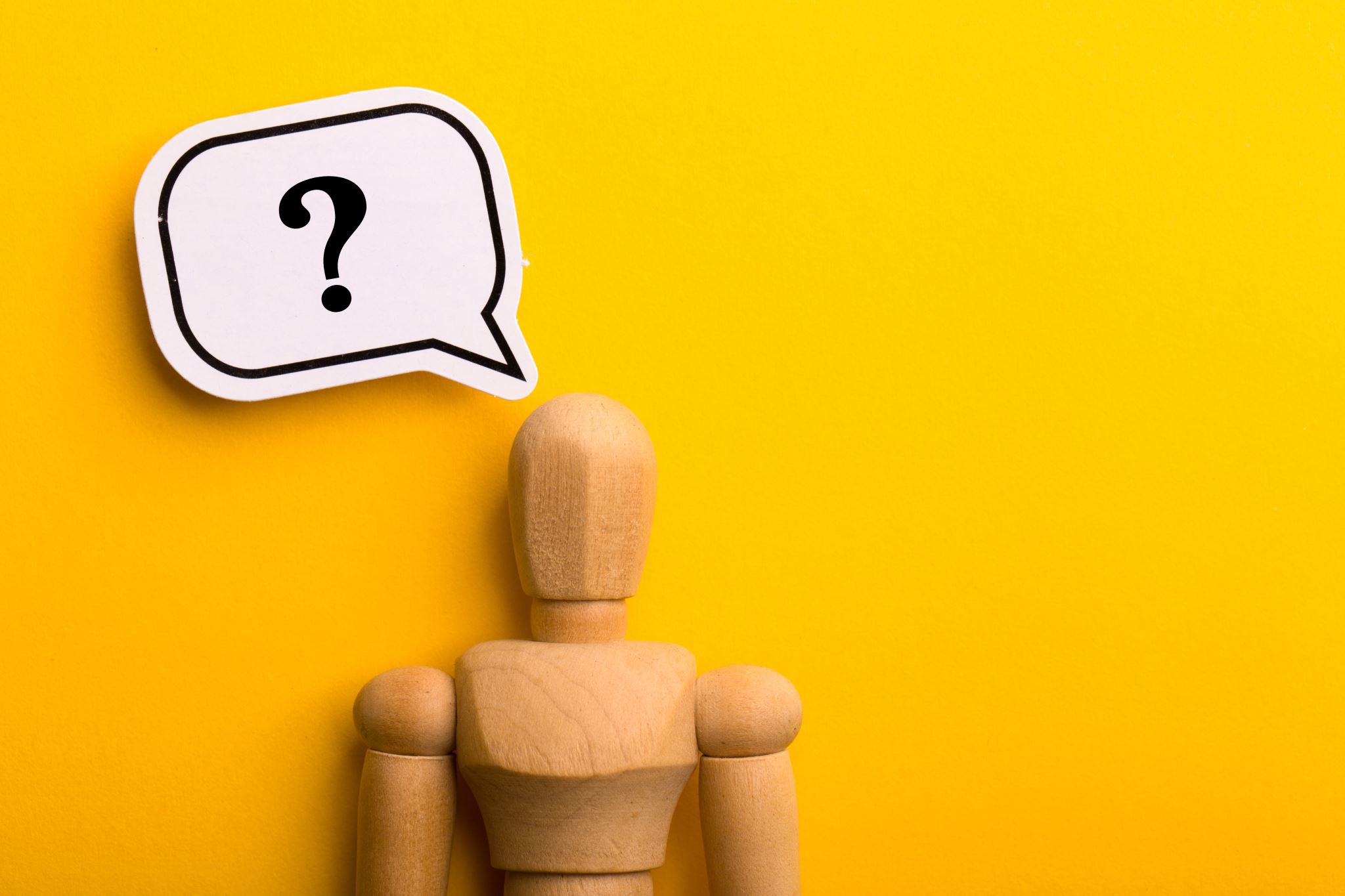 Top Five Takeaways
1. Relationships Matter
2. Cooperation Follows Relationships 
3. Nonverbal & Verbal Communication Matters
4. Assume Good Will 
5. Be patient!
Best Practices
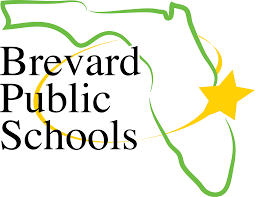 Thank you for your service to Brevard Public Schools and our students!